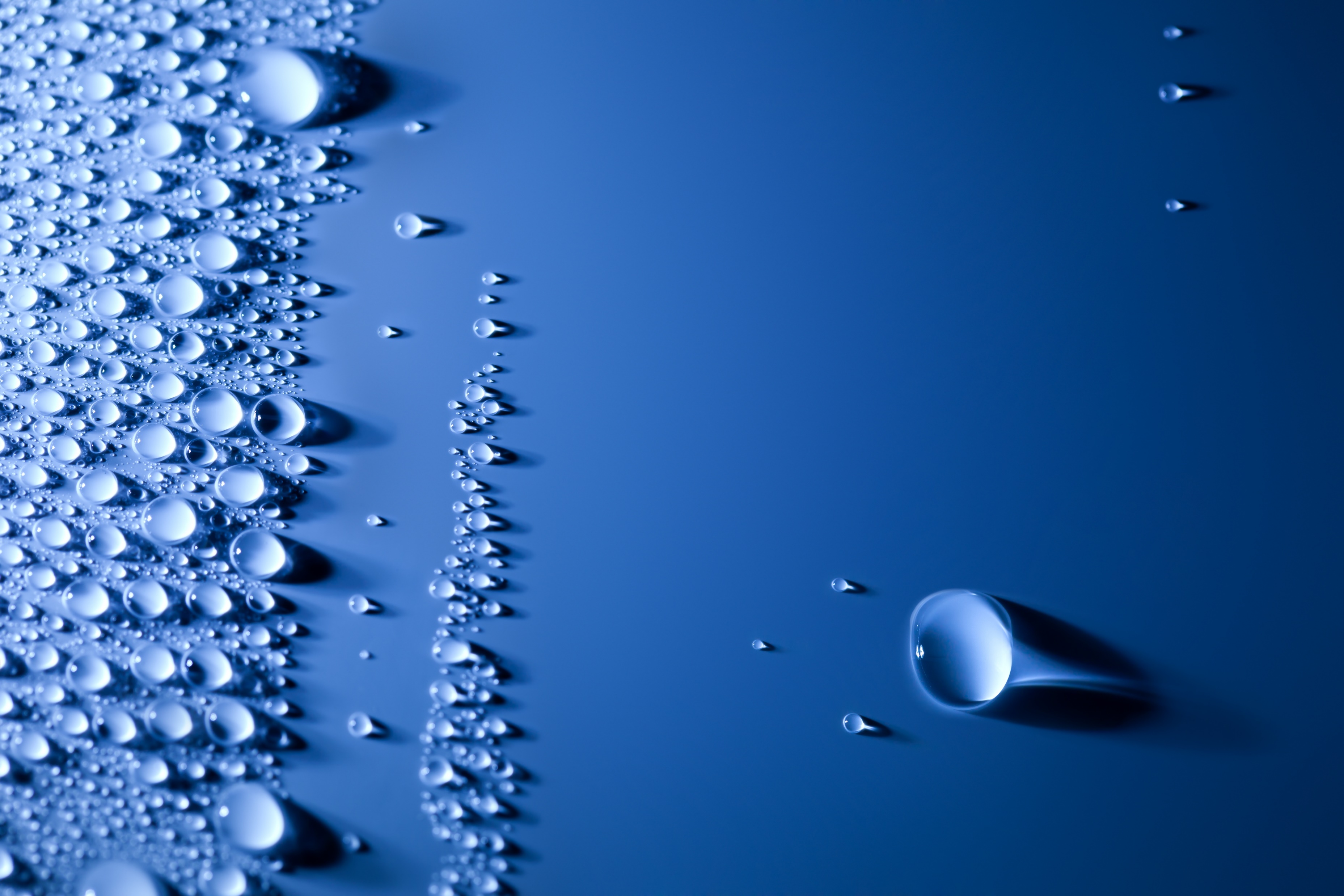 Любите и берегите воду!(Фотоотчет к проекту)
МОБУ «СОШ «Муринский ЦО №2», ДОО №5воспитатели: Тетерина Валентина Васильевна, Гриб Валентина Михайловна 
Дети подготовительной группы №5 «Лучики»
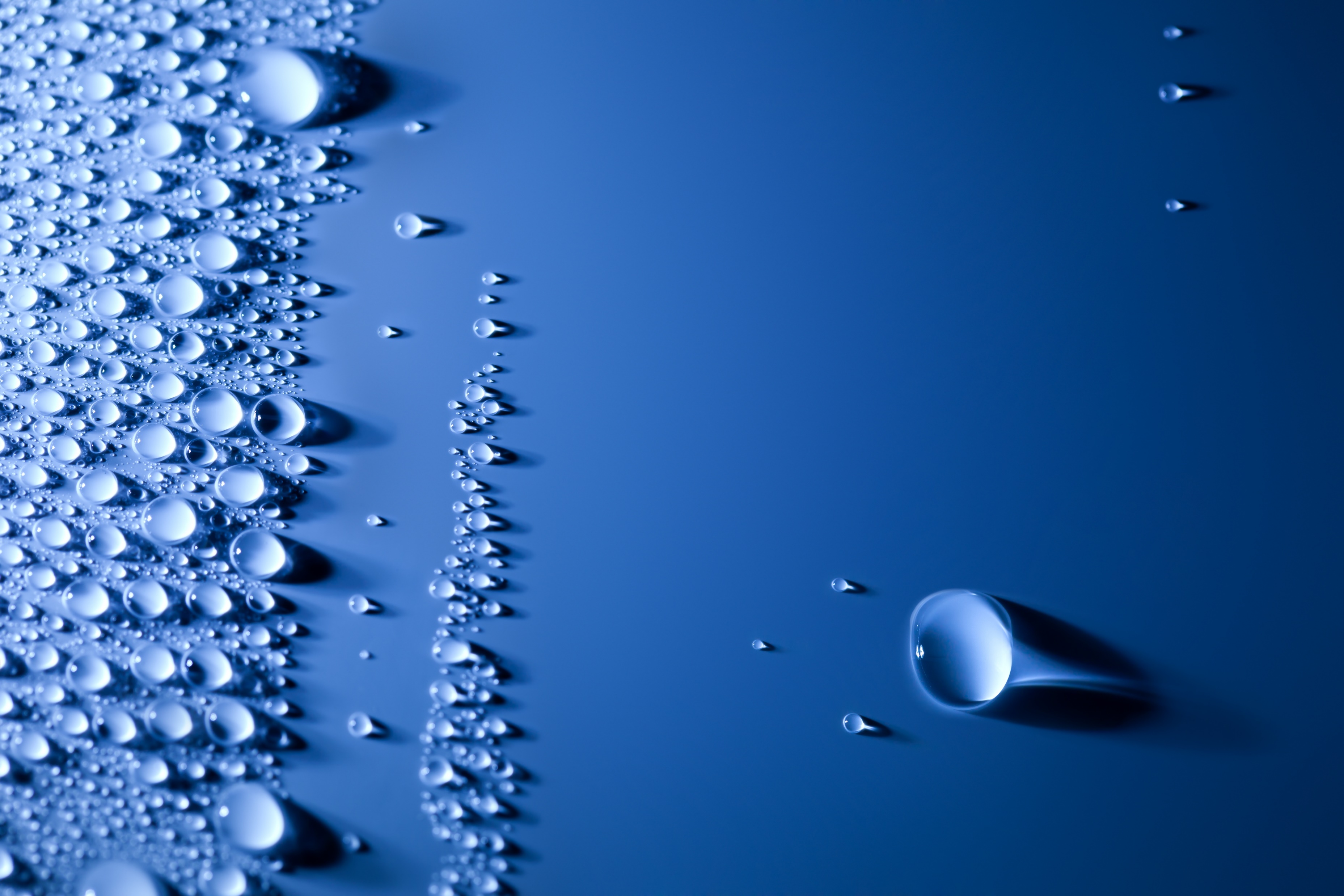 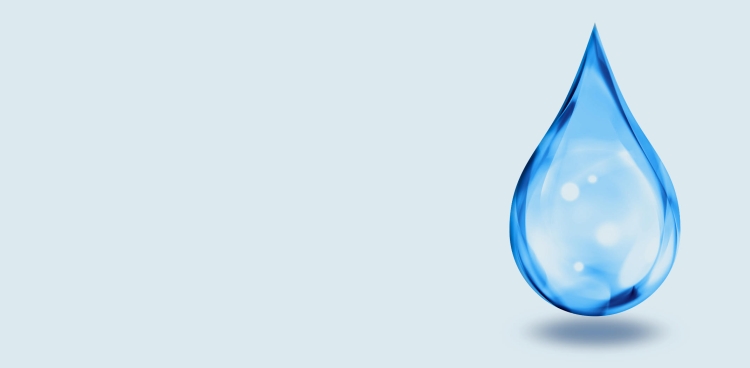 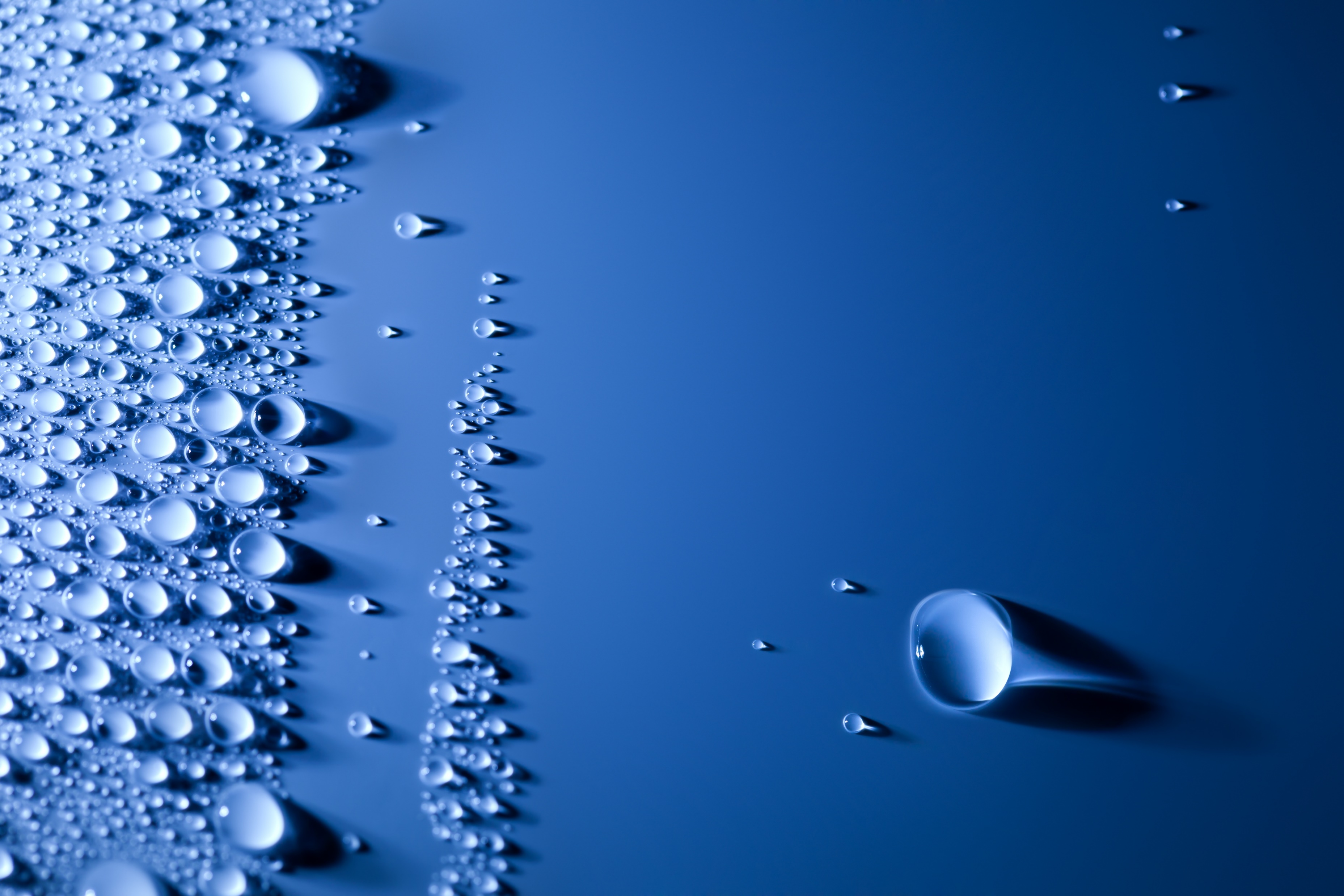 «Вечная слава воде»(Вода в художественной литературе)
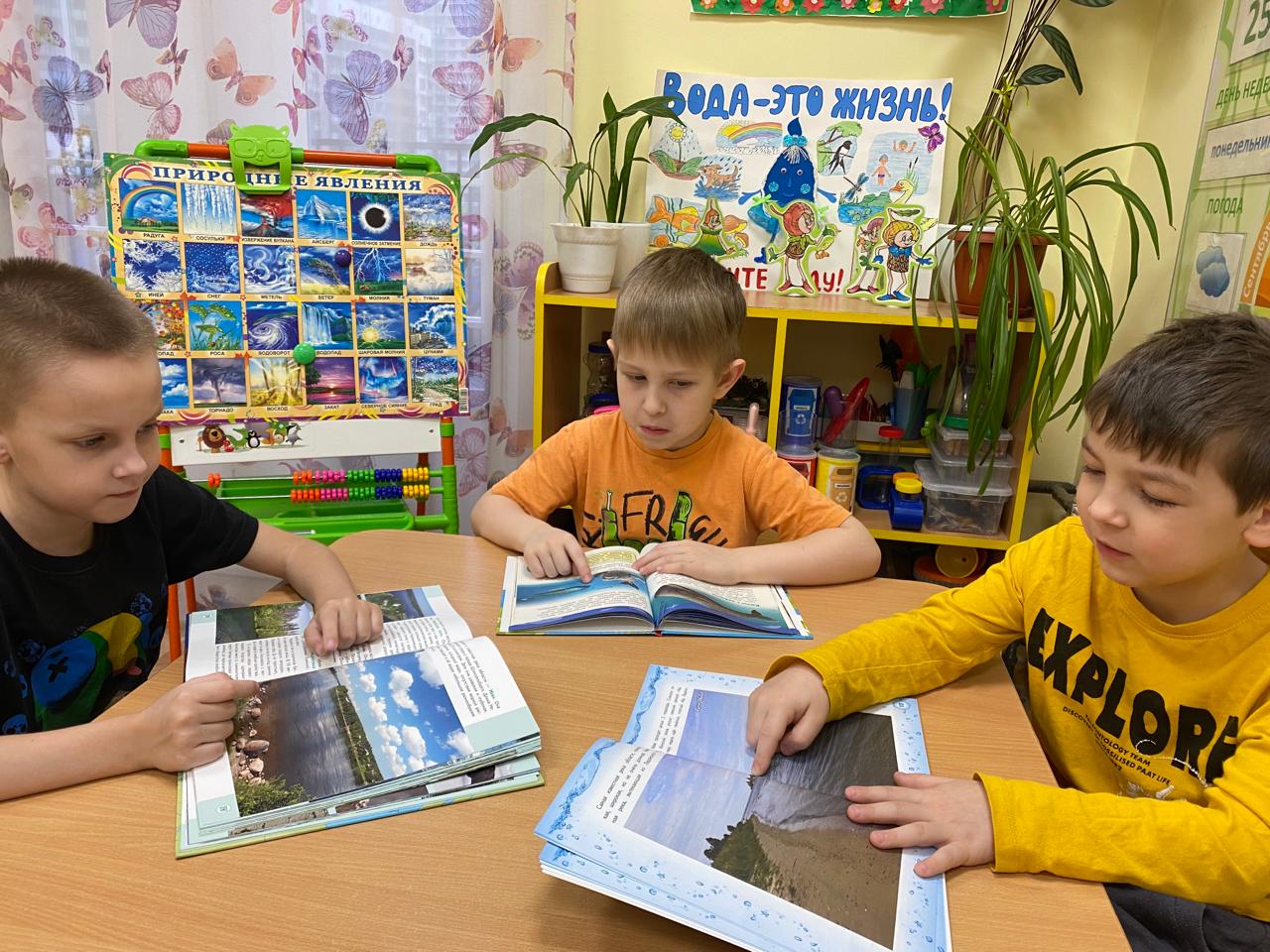 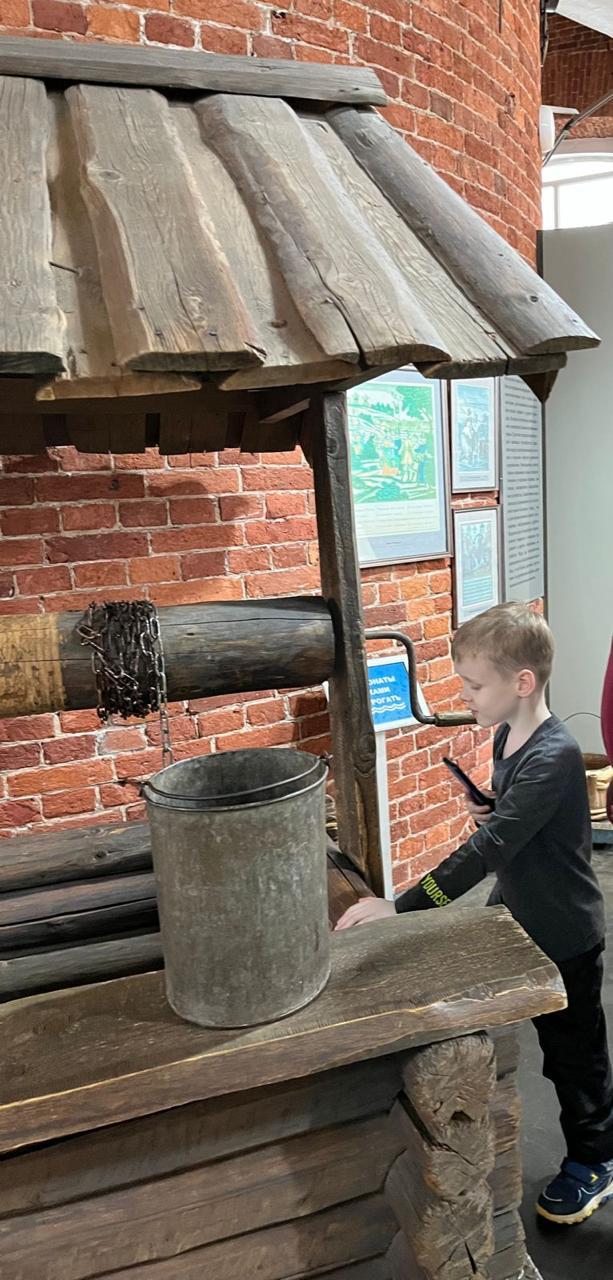 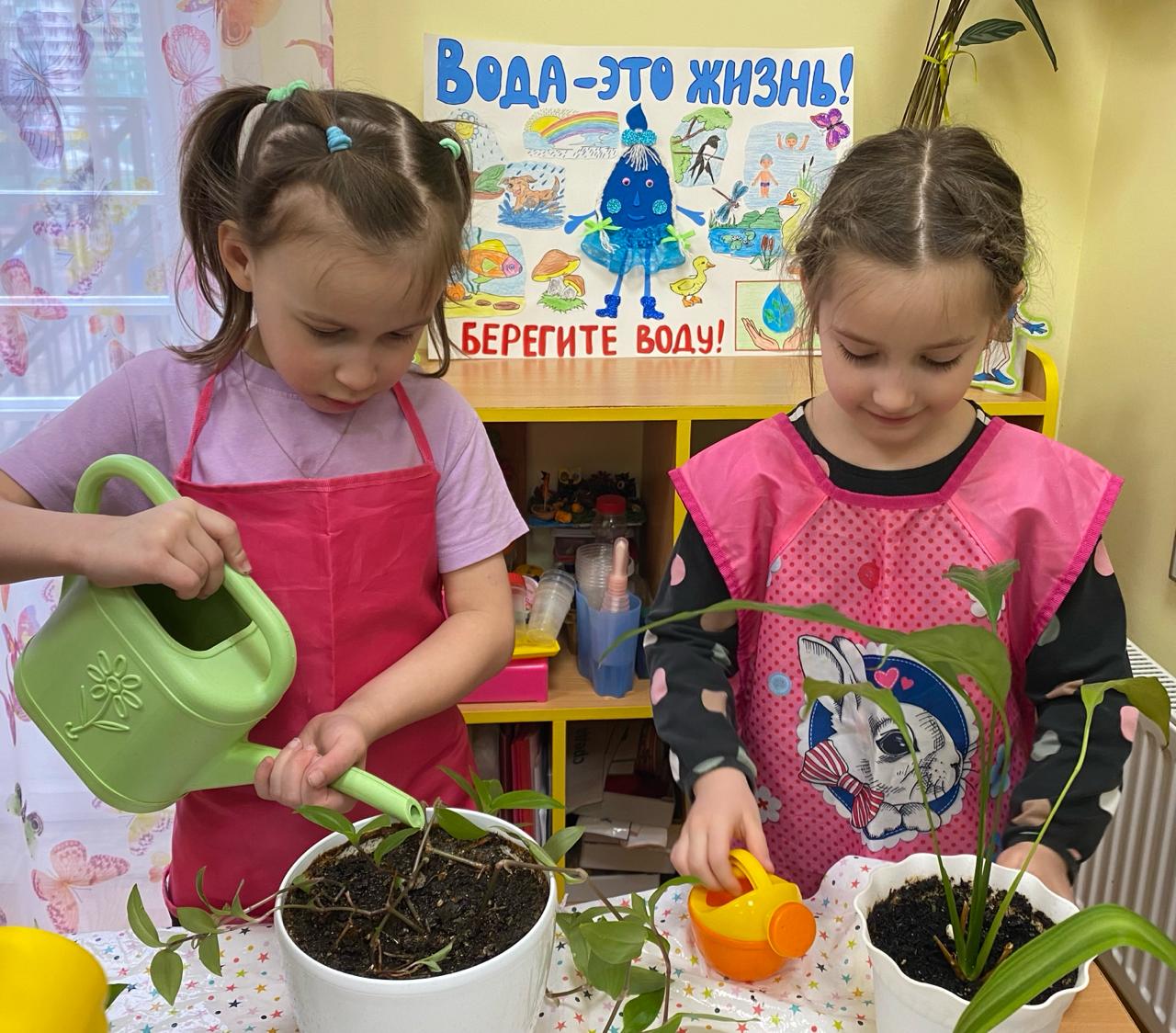 «Не умыться, не напиться без воды!Листику не распустится без воды…»
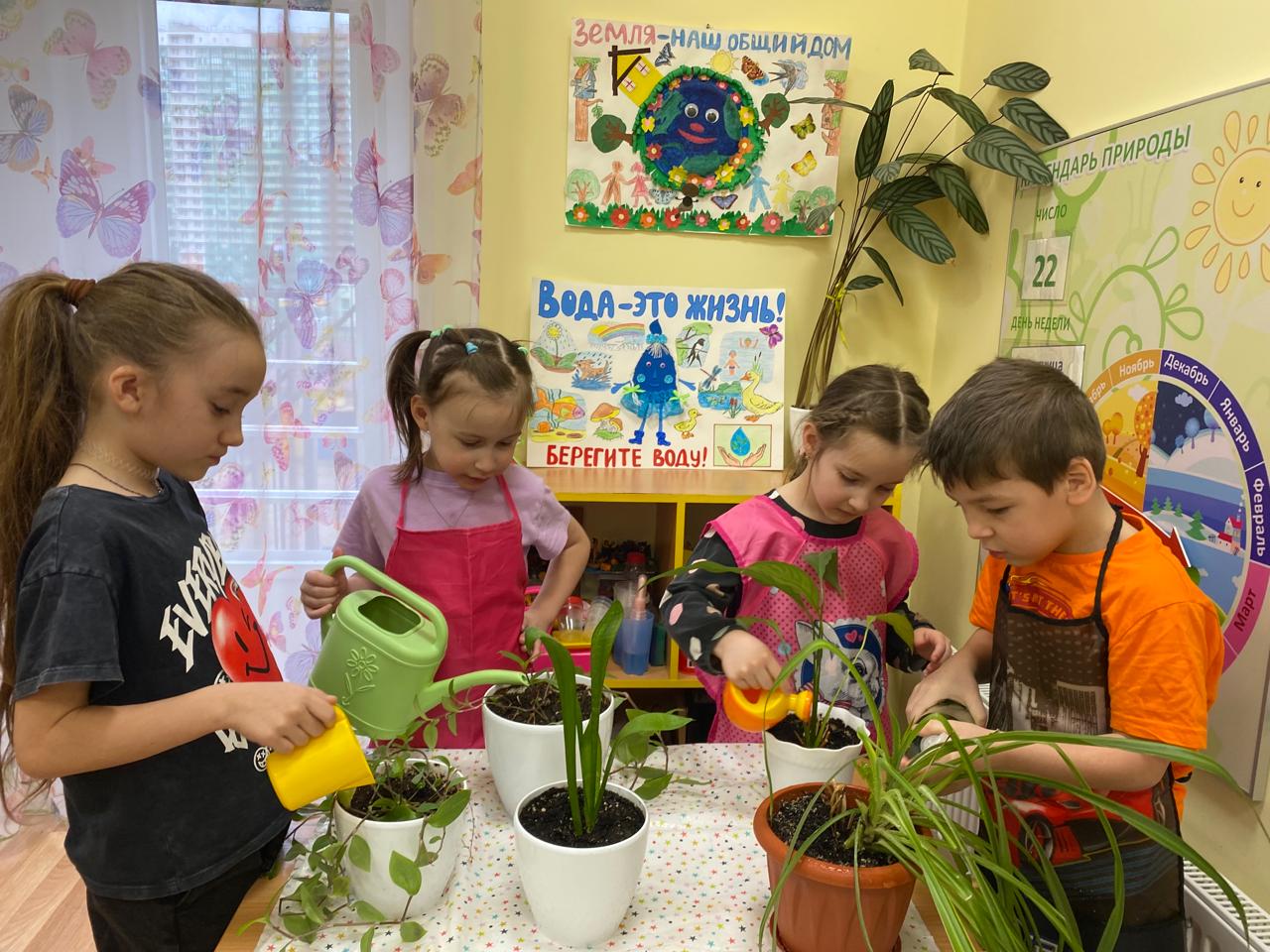 Экспозиция «Мир воды», Санкт-Петербург
Сюжетно-ролевая игра «Отдел по исследованию воды» (видео)
Исследовательская деятельность «Как сделать водичку чистой»(видео)
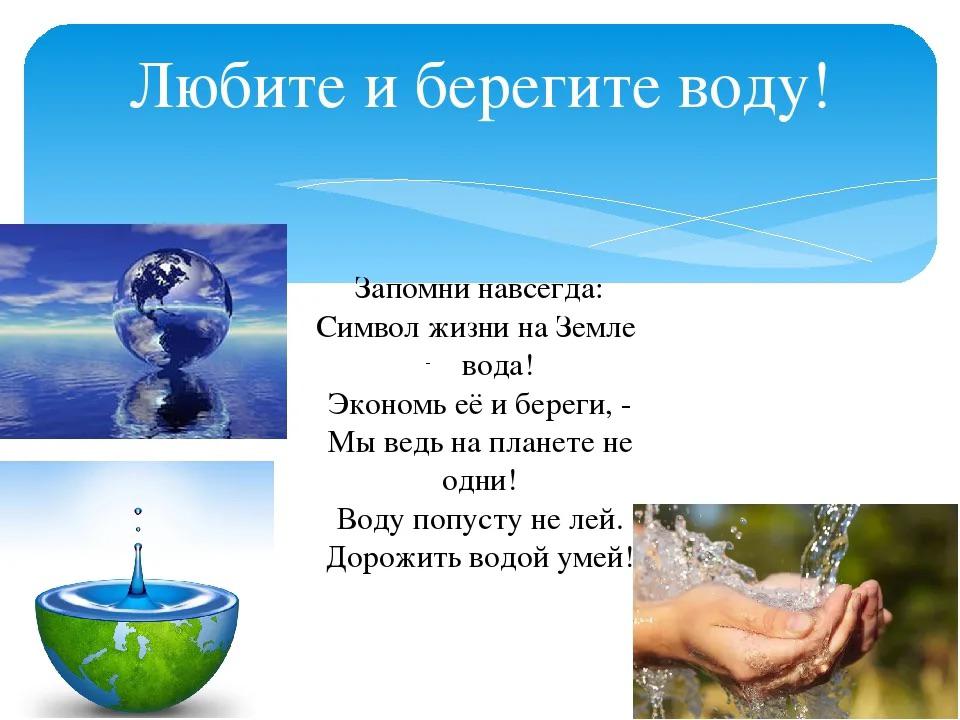